Білім мен тәлім
Парақтап ашқанда,
Беттерінен мәлім.
Бұл не? 

Ілулі тұр кең алаң,
Керегімді мен одан
Жазып алам көшіріп, 
Сүртем сосын өшіріп.

Жұқа тақтай бөлшегі-
Ұзындықтың өлшемі.

Сыныпқа кірсең алдыңда,
Қаздай тізіліп тұрады.
Дәптер, қалам бәрі де,
Осы затқа сияды.
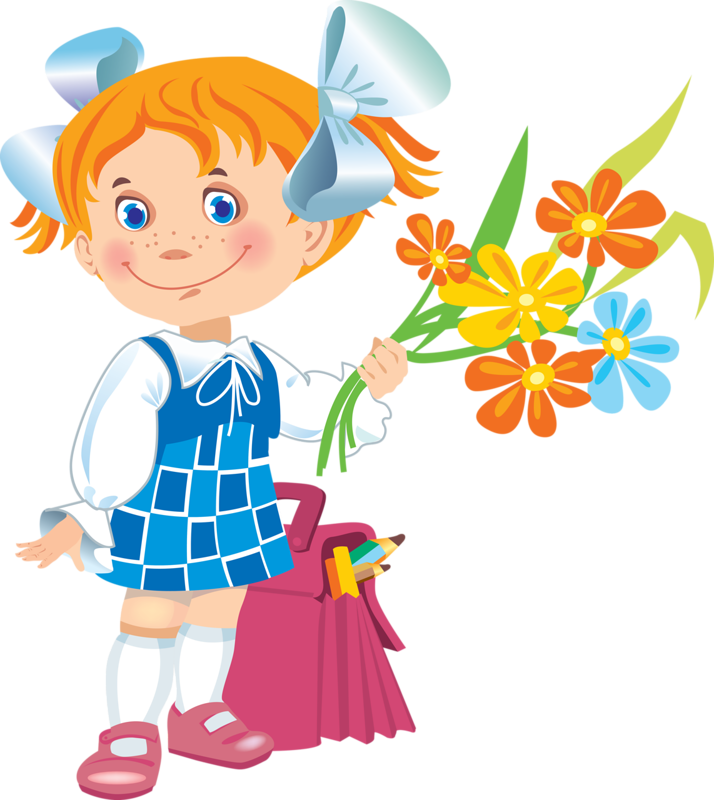 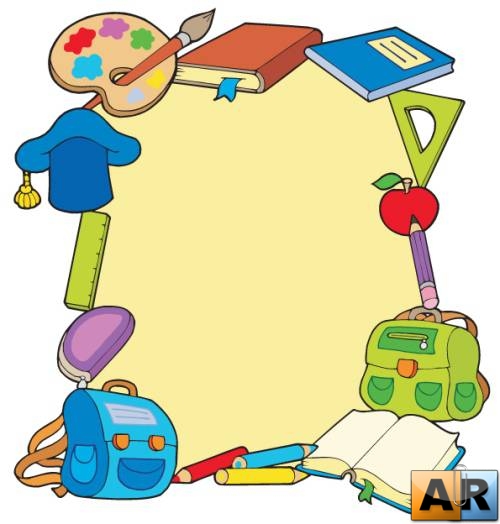 Кәне, кәне тұрайық,
Үлкен шеңбер құрайық.
Тұрсақ енді шеңберге,
Алақанды ұрайық.
Бишілерше бұралып, 
Дөңгелене  тұрайық.
І топ: Бір аптада неше күн бар? Осы апта күніне байланысты қандай өлең білесіңдер? 
ІІ топ:“Біздің сынып” тірек сөздер арқылы мәтін құру
ІІІ топ: Мектеп мүліктерін таңдап ілу
ІV топ: Жұмбақты шешіп, постер қорғау
 		Үстінде есігі,
		Өзі орындық әрі үстел.
		Оқушылар бесігі
		Бұл не?
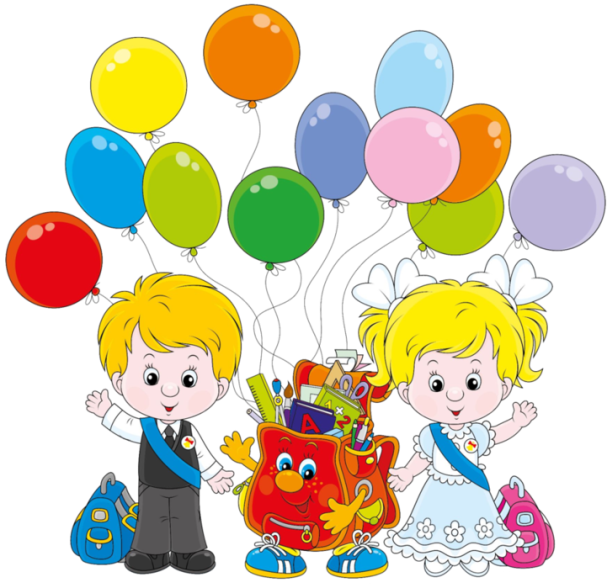 Ашық сабақ

Тақырыбы: Сапар мен парта
                               (Мысал)
2.1.5.1. Өз ойы мен сезімін тірек сөздерді пайдалана отырып жеткізу
Адырбек Сопыбеков
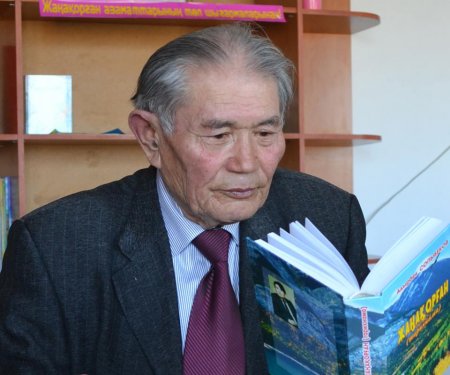 Адырбек Сопыбеков
1937жылы Қызылорда облысында туған
“Айға сапар”, “Айналайын”, т.б. кітаптары бар
Ақын
Мысал дегеніміз не?

   Мысал дегеніміз – эпостық шығармалардың ішіндегі ең қысқа түрі. Әрқашан сатиралық сипатта болады. Көбіне аң, хайуанат, жәндік туралы жазылады. Сол арқылы адам бойындағы мін, әлеуметтік ортадағы кемшілік мазаққа айналдырылып, сықақпен сыналады.
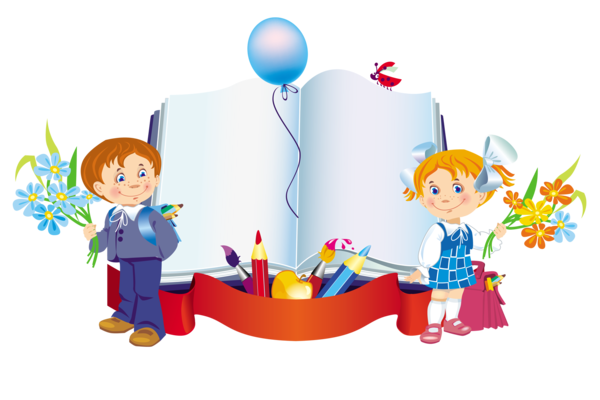